Písemné sčítání
Bez přechodu přes základ 10
Vysvětlení pojmů – sčítání, písemné sčítání
45        +         34         =     79
sčítanec  +   sčítanec   = součet

Písemné sčítání
Sčítance zapisujeme pod sebe            45
Jednotky musí být pod jednotkami    34
Desítky jsou pod desítkami                  79 
Místo znaménka + celý příklad podtrhneme
Postup při písemném sčítání
Sčítáme směrem zdola nahoru.
Sčítáme pouze jednotky s jednotkami (4 + 5 = 9 – číslo 9 zapíšeme pod jednotky) a desítky s desítkami (3 + 4 = 7 – číslo 7 zapíšeme pod desítky).
45          
34
79
Určete, ve kterých zápisech je chyba
45	2.   18	3.  3          4.      3
      4                  81               56               56 

 x            x
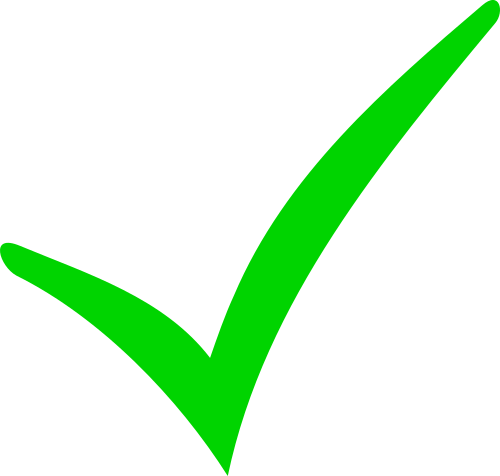 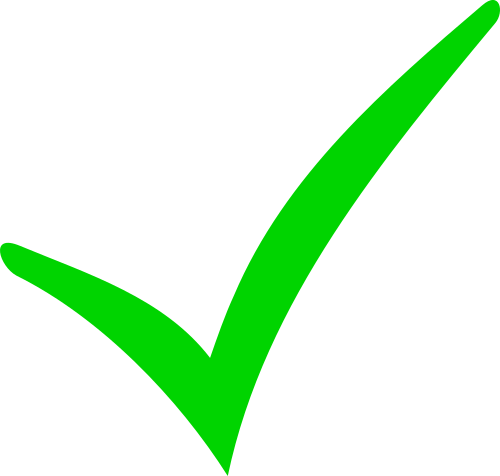 Příklady – počítání do sešitu U 48/2
45	      57		72		23
  4         22	       15          76
49         79           87          99

18		  3
81          56
99          59
Zkouška správnosti výpočtu
- Provedeme sčítáním v opačném směru – shora dolů nebo záměnou sčítanců.
 45			53
 53                45
 98                98